1
Deep Interest Network for Click-Through Rate Prediction
3/22/2019
Advisor: Jia-Ling Koh
Presenter: You-Xiang Chen
Source: kdd 2018
Data: 2019/03/25
Outline
Introduction
Method
Experiment
Conclusion
2
Introduction
The click-through rate of an advertisement is the number of times a click is made on the ad, divided by the number of times the ad is served.
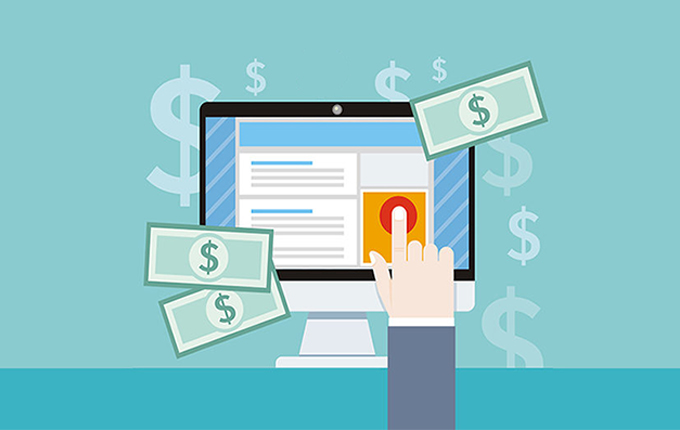 3
Motivation
Deep learning based methods have been proposed for CTR prediction task , but they’re difficulty to capture user’s diverse interests effectively from rich historical behaviors.
Training industrial deep networks with large scales parse features is a great challenge.
4
Goal
Propose a novel model : Deep Interest Network (DIN) , which designing a local activation unit to adaptively learn the representation of user interests from historical behaviors with respect to a certain ad.
To make the computation acceptable , we develop a novel mini-batch aware regularization.
5
Outline
Introduction
Method
Experiment
Conclusion
6
Base Model (Embedding & MLP)
7
Feature sets in Alibaba
8
Feature Representation
Encoding vector of feature group
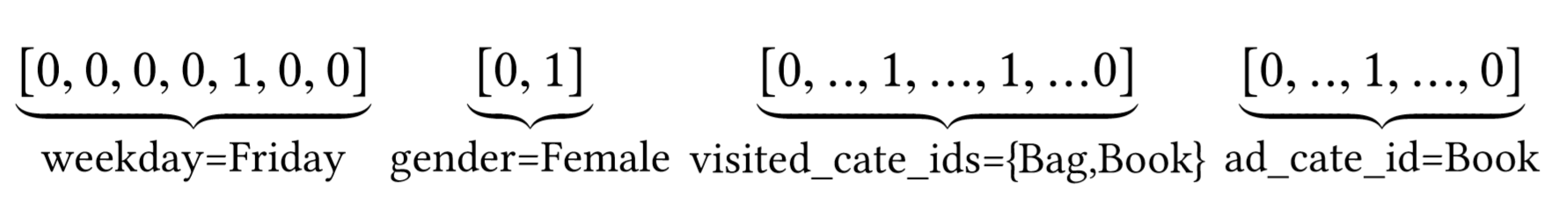 9
Embedding layer
Embedding vector
10
Pooling & Concat layer
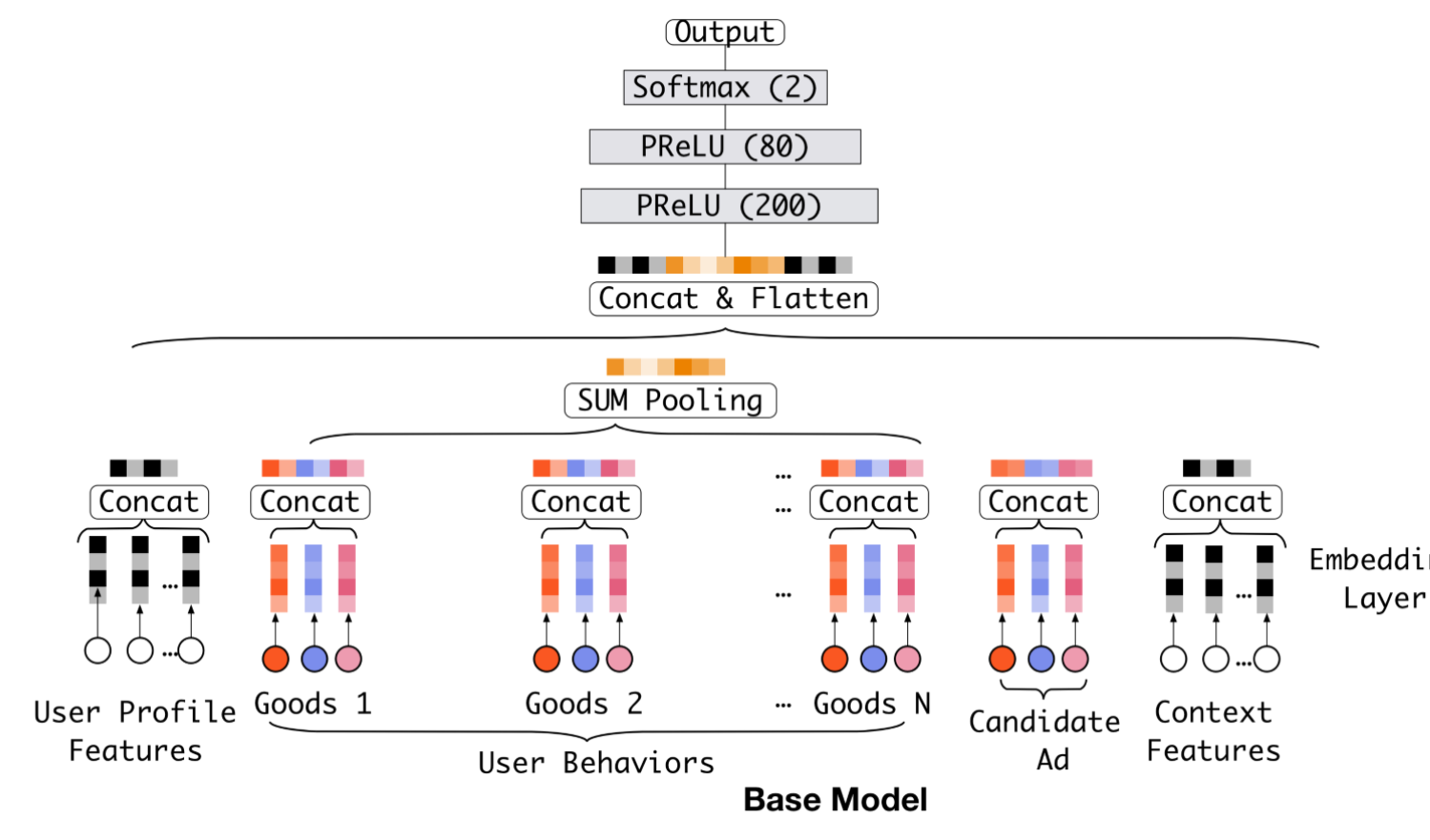 11
Objective function
Negative log-likelihood function
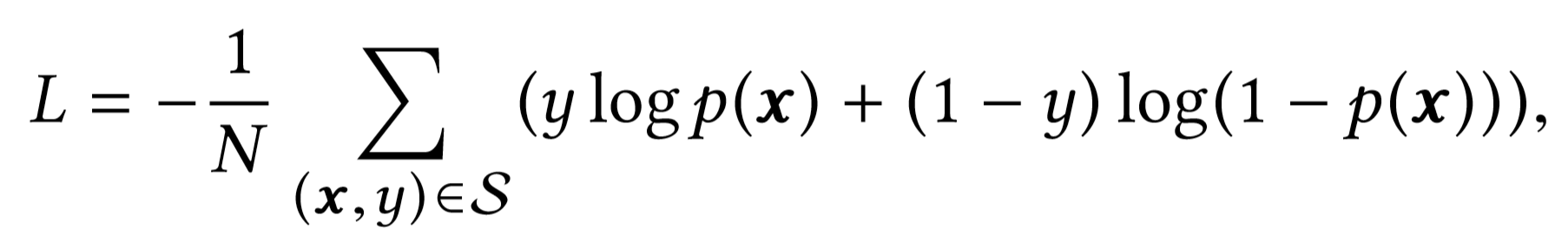 12
Deep Interest Network
13
Activation Unit
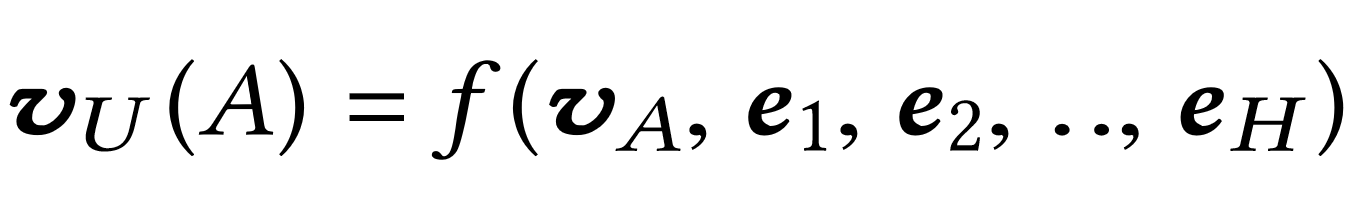 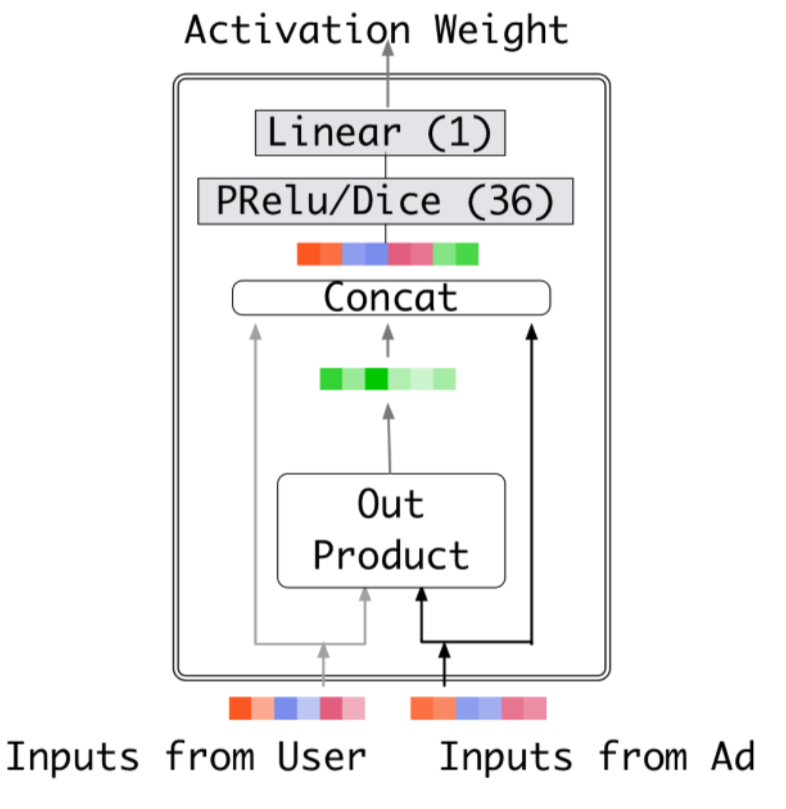 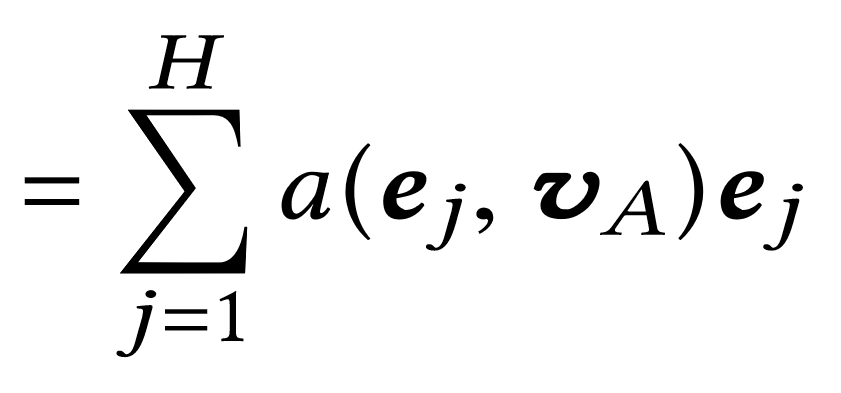 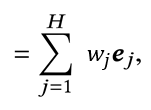 14
L2 Regularization
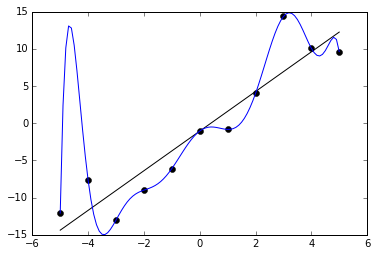 15
Mini-batch Aware Regularization
Expand the regularization on W over samples
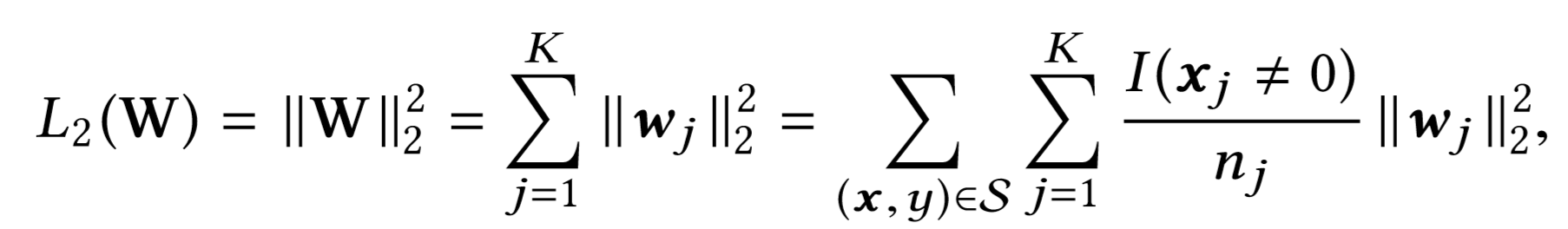 Transformed into following in the mini-batch aware manner
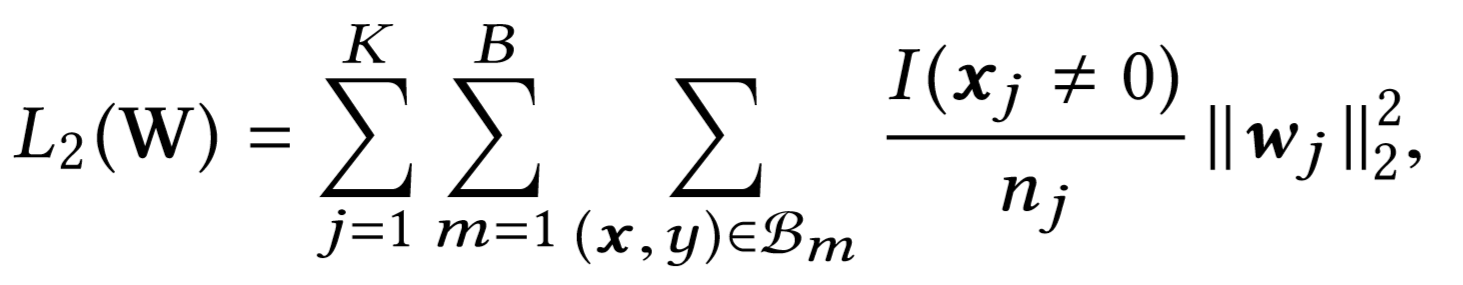 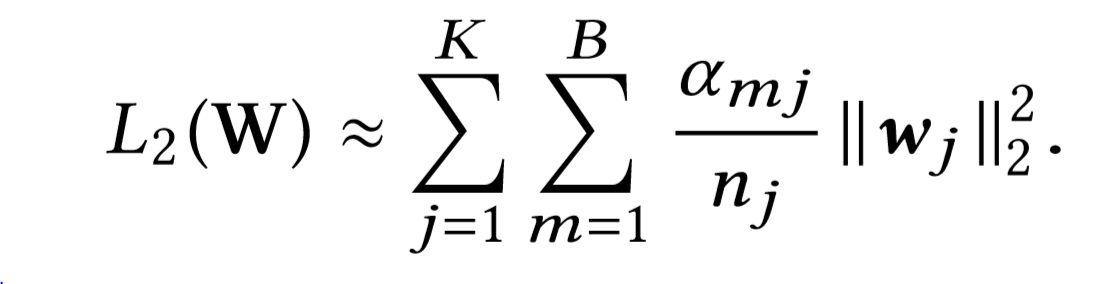 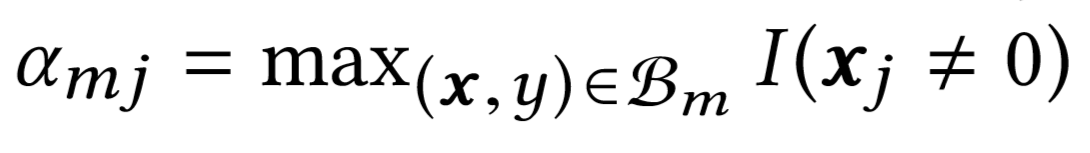 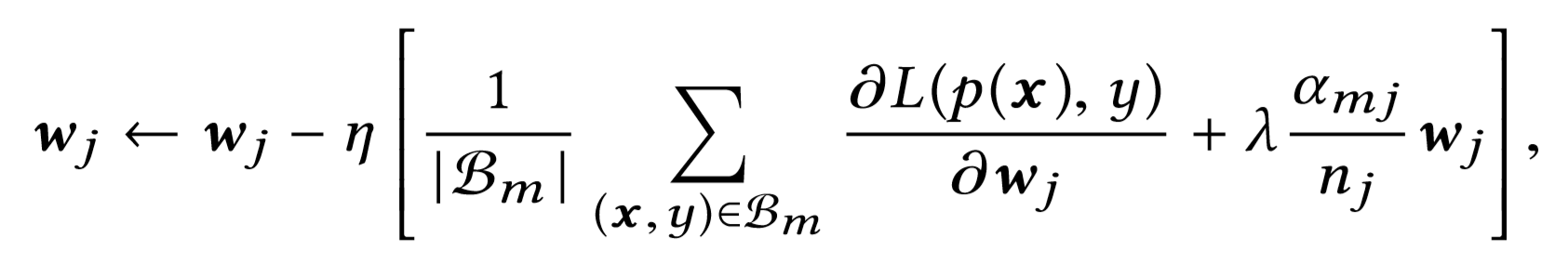 16
Data Adaptive Activation Function
PReLU activation function
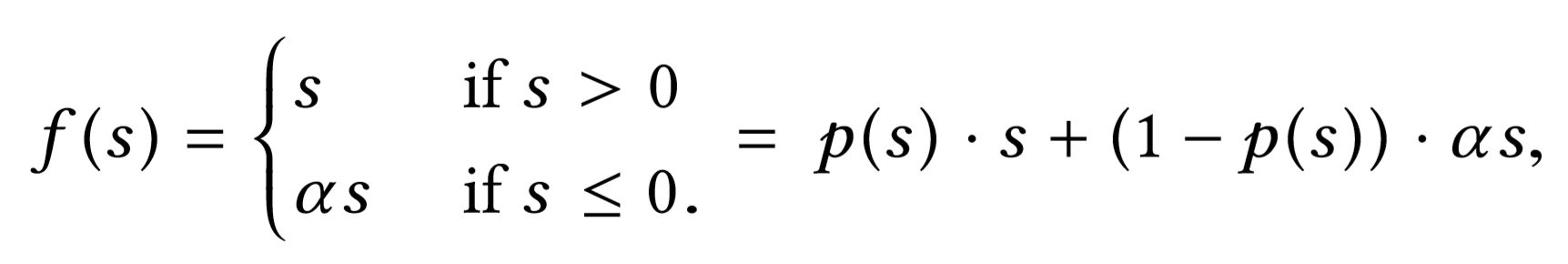 Dice
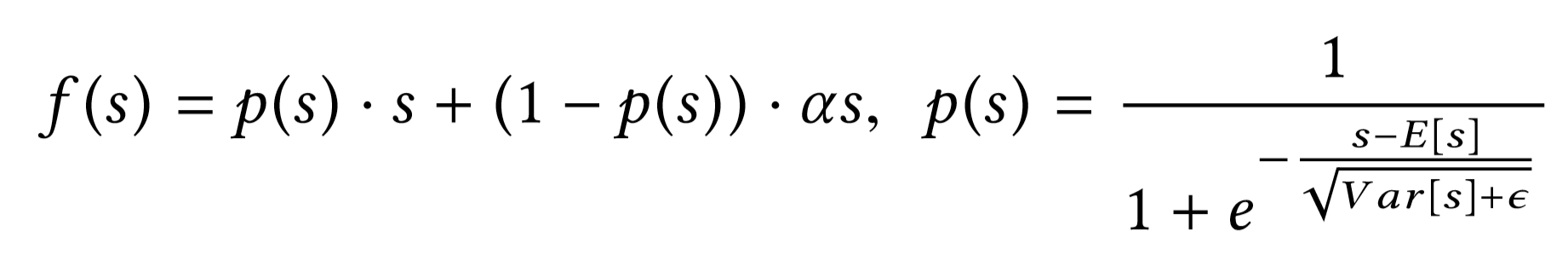 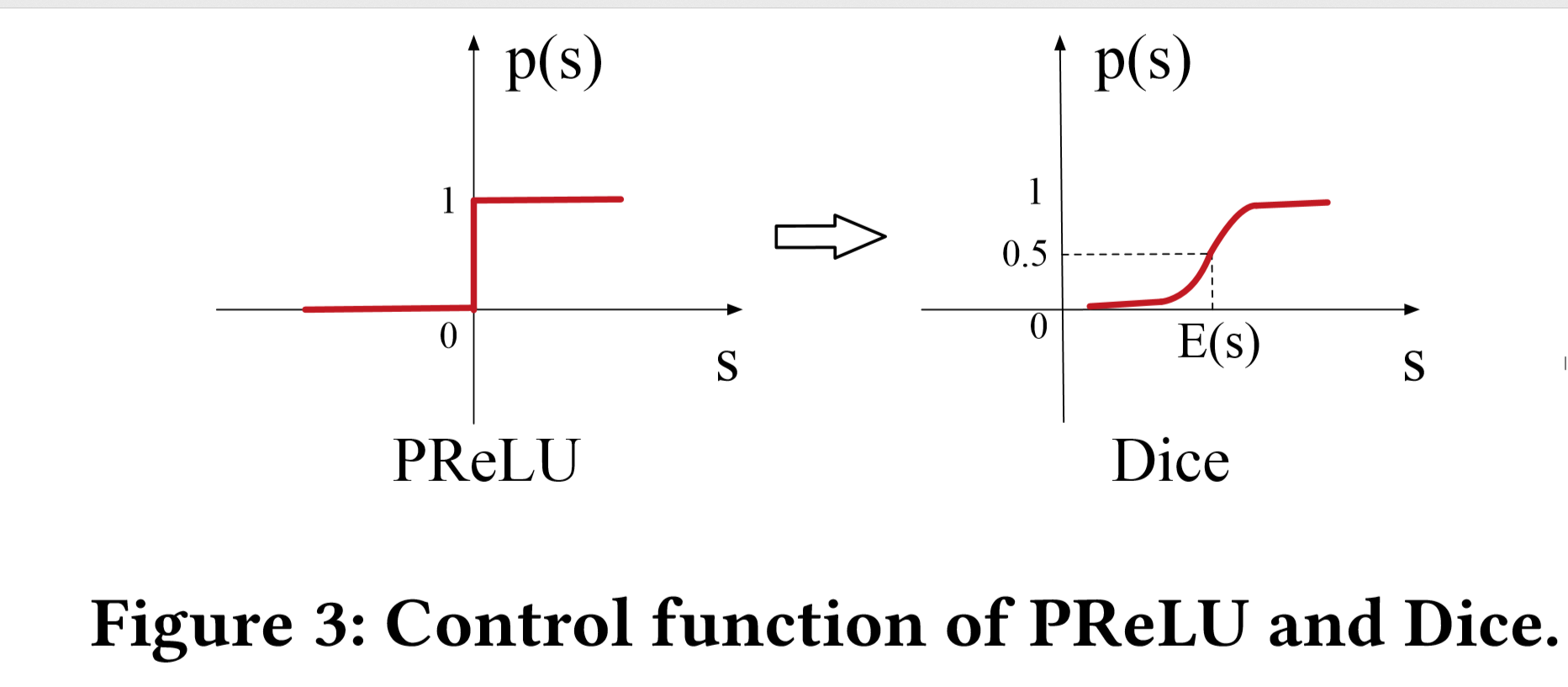 17
Outline
Introduction
Method
Experiment
Conclusion
18
Datasets
19
Train & Test Loss
20
[Speaker Notes: 虛線 Overfitting
深綠色:沒有正規化
Training with good id is better than without (weighting)]
Test AUC
21
Performance
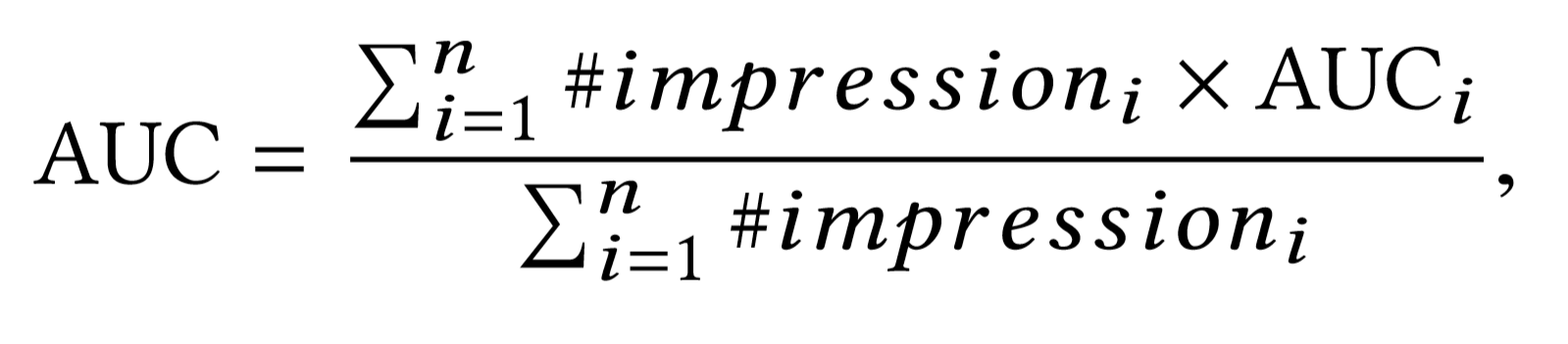 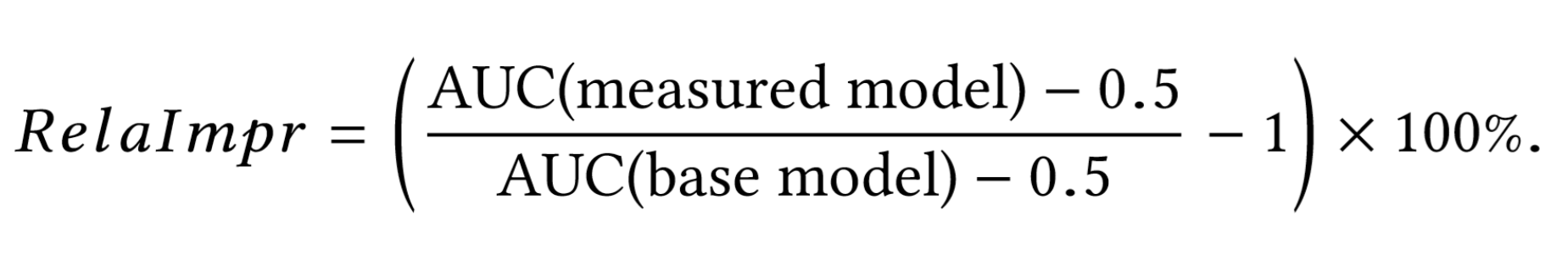 22
Best AUCs of Base Model with different regularizations (comparing with first line)
23
[Speaker Notes: 有無使用 good_ids  和 正規化

Dropout 隨機丟掉 50% 的feature
Filter : 把很常出現的feature 移出，這邊把前2000萬筆常出現的feature移出，對剩下的做reg
Difacto : 另一篇提到的正規化方法，概念是較常出現的feature 少做正規化。
MBA : 我們的方法 mini batch aware]
Model Comparison on Alibaba Dataset with full feature sets
24
Illustration of adaptive activation in DIN
25
Outline
Introduction
Method
Experiment
Conclusion
26
Conclusion
A novel approach named DIN is designed to activate related user behaviors and obtain an adaptive representation vector for user interests which varies over different ads.
Two novel techniques are introduced to help training industrial deep networks and further improve the performance of DIN.
27